ML Hodgepodge
CSE 312 Winter 25
Lecture 26
Multidimensional Gaussians
Preliminary: Random Vectors
In ML, our data points are often multidimensional.
For example: 
To predict housing prices, each data point might have: number of rooms, number of bathrooms, square footage, zip code, year built, …
To make movie recommendations, each data point might have: ratings of existing movies, whether you started a movie and stopped after 10 minutes,…

A single data point is a full vector
Preliminary: Random Vectors
Covariance Matrix
[Speaker Notes: Maybe X_1 is the sq footage, X_2 is the number of bathrooms. Well X_1 and X_2 are probably positively correlated (bigger -> more people -> more bathrooms).We’ll try to come up with a combination of the features that will let us predict the price. It’s hard to do that without understanding the covariance! If you add 1 bathroom to a house, how much will the housing price go up? You really need to figure out the effect of “just” the bathroom, but because of covariance, if you look at data price increase could be from both the bigger size or the number of bathrooms]
Covariance
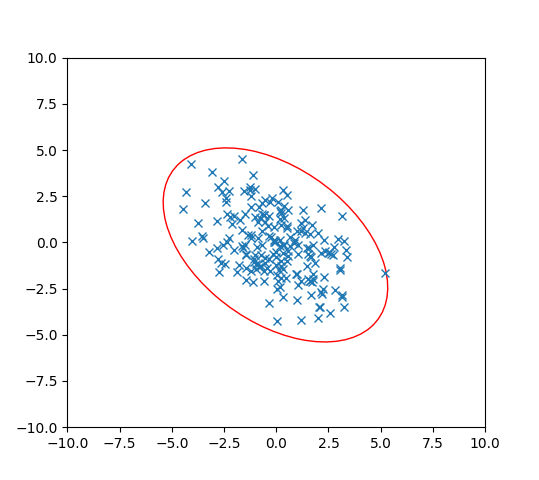 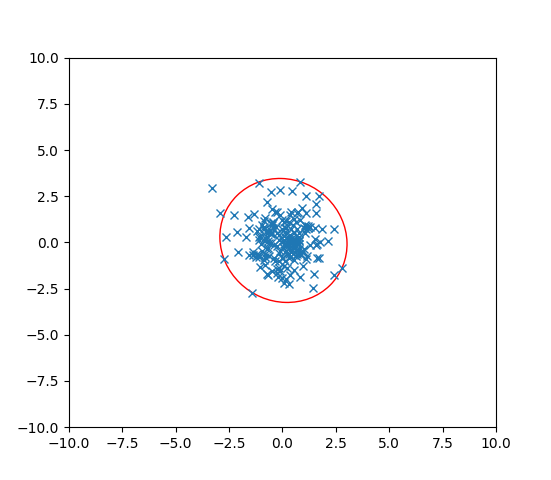 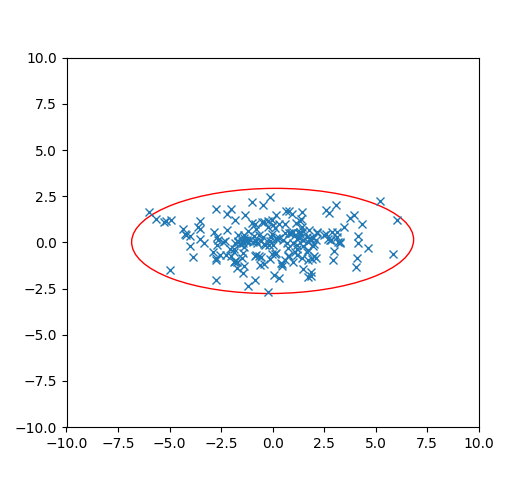 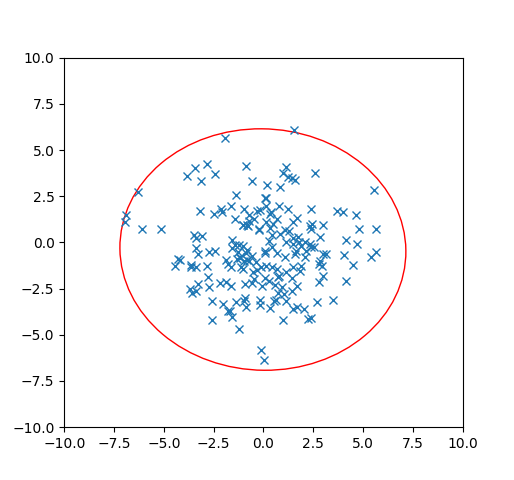 Covariance
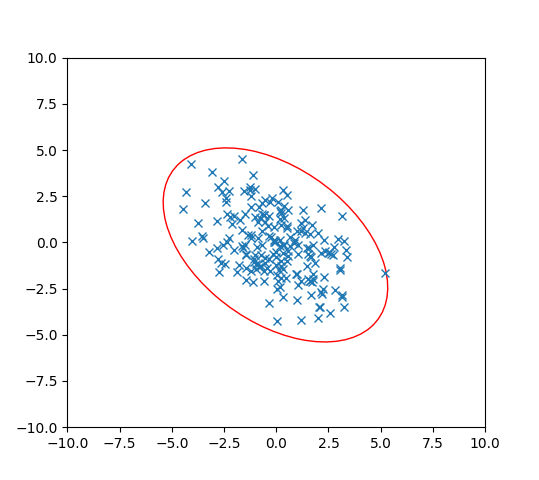 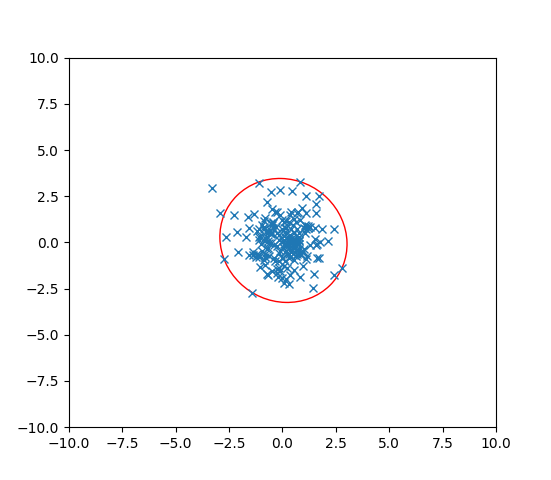 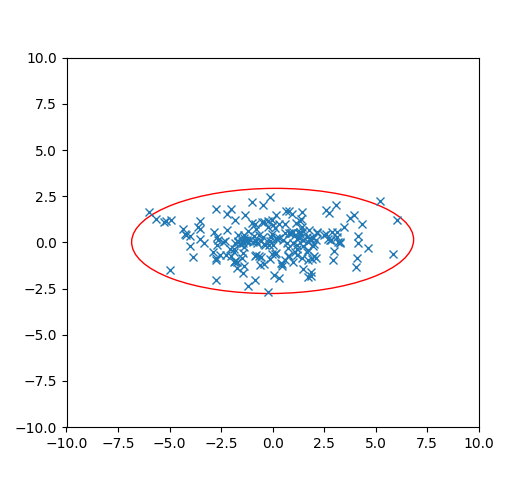 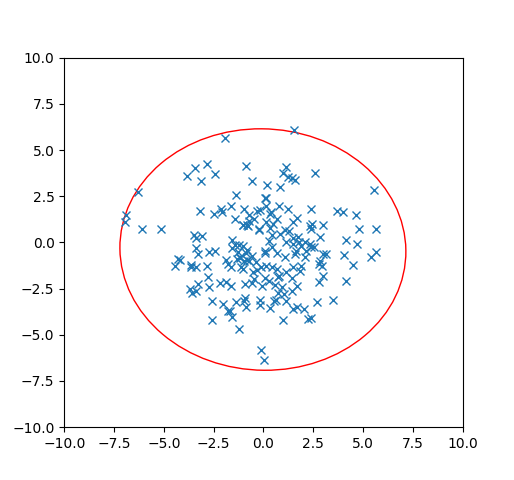 Unequal Variances, Still Independent
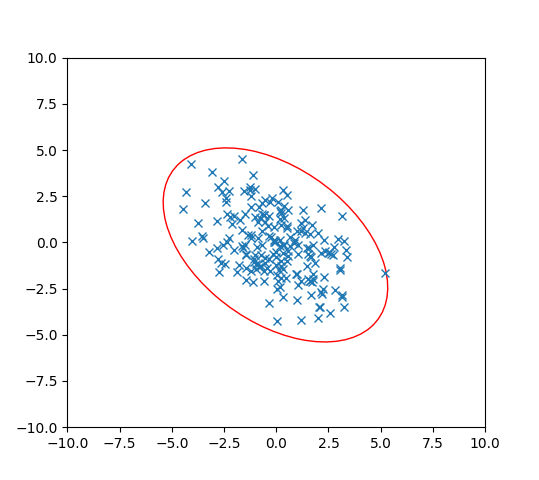 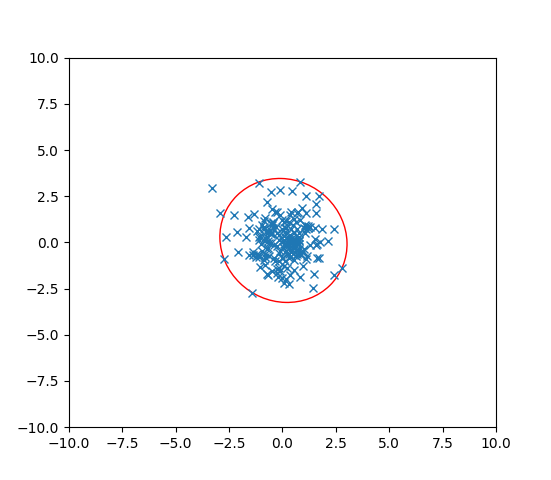 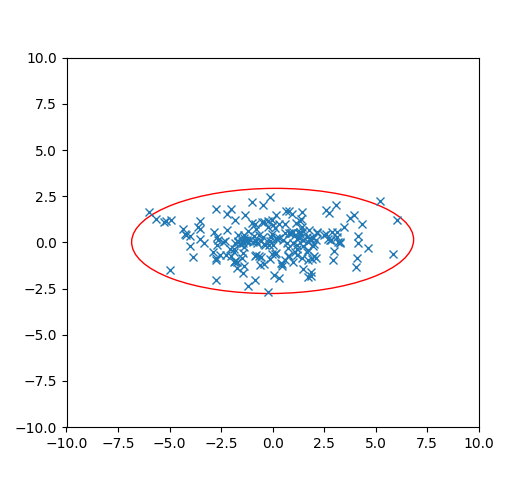 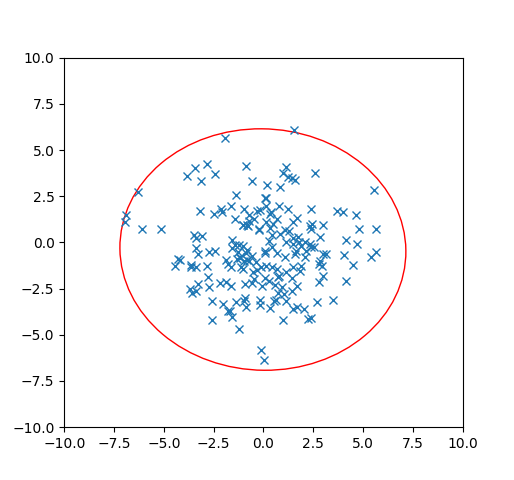 Unequal Variances, Still Independent
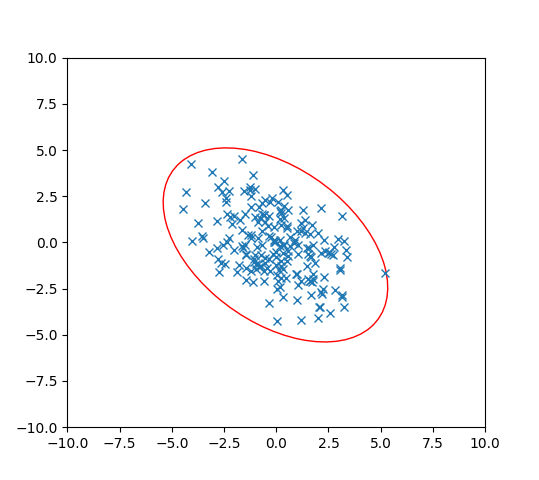 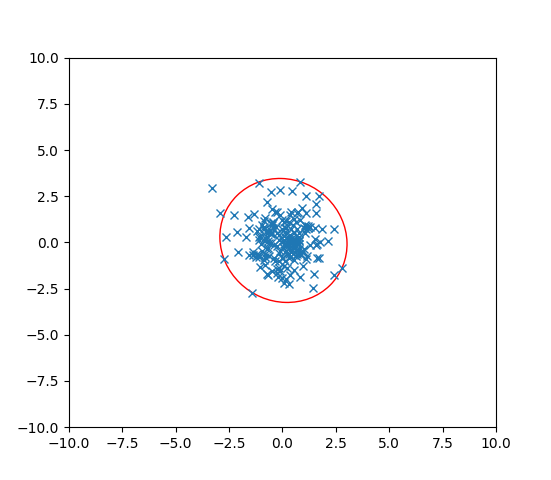 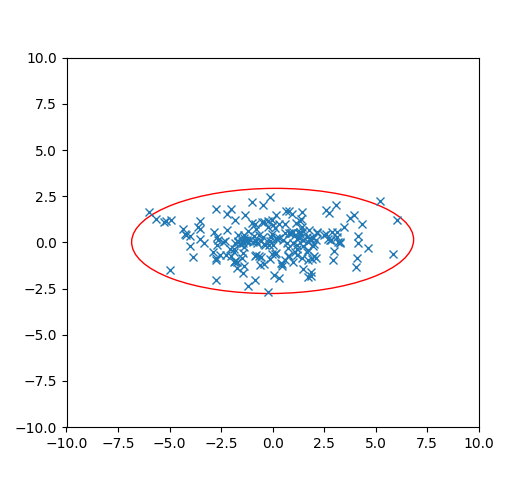 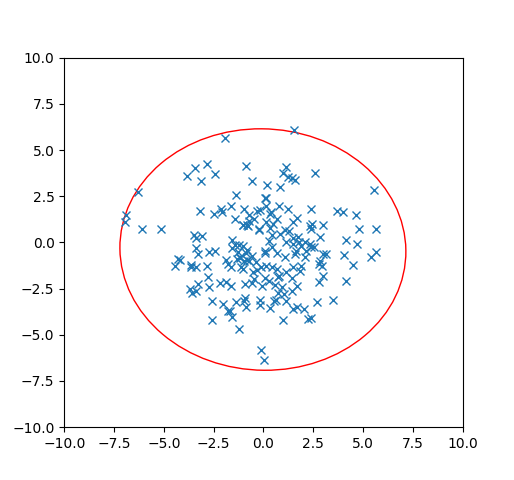 What about dependence.
When we introduce dependence, we need to know the mean vector and the covariance matrix to define the distribution
(instead of just the mean and the variance). 
Let’s see a few examples…
Dependence
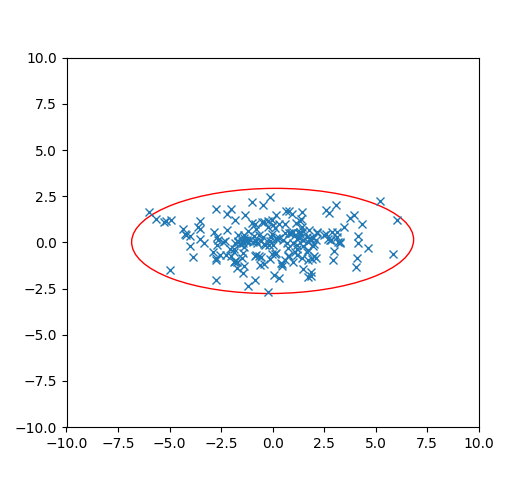 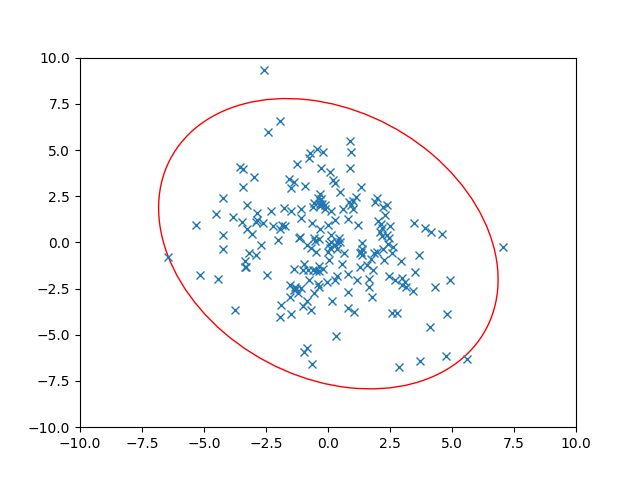 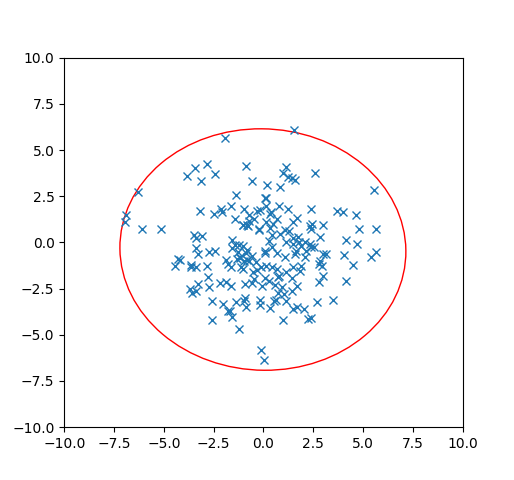 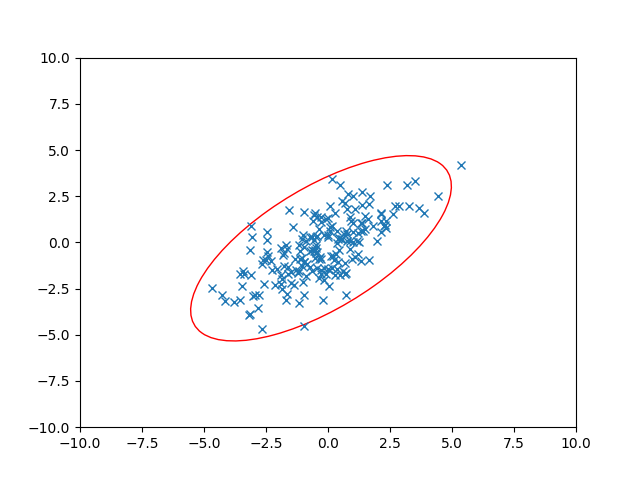 Dependence
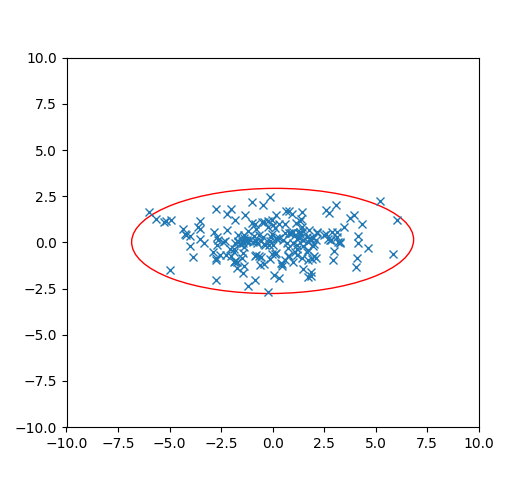 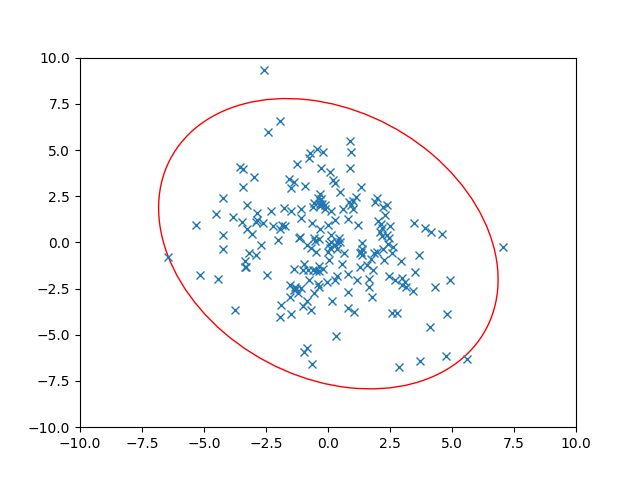 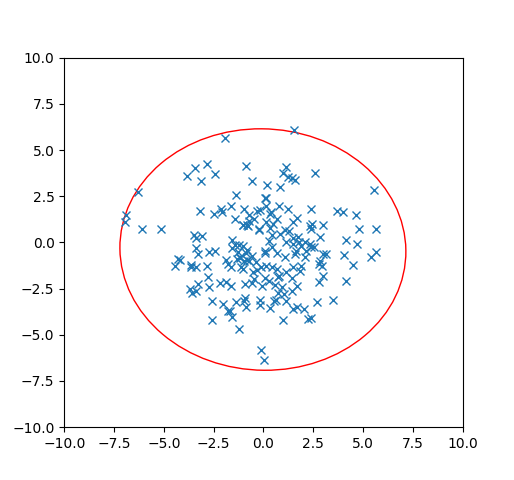 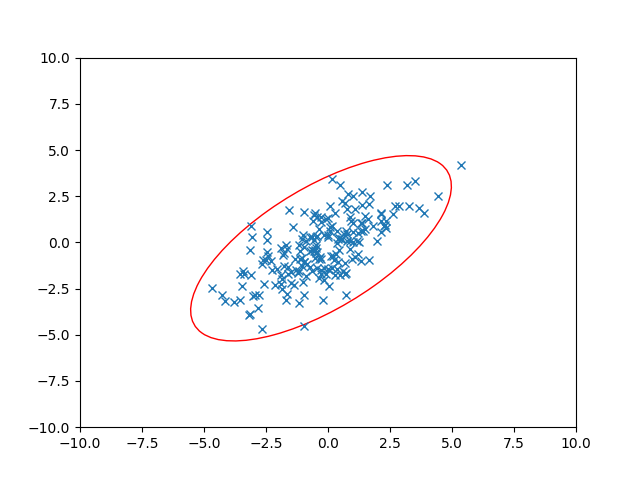 Dependence
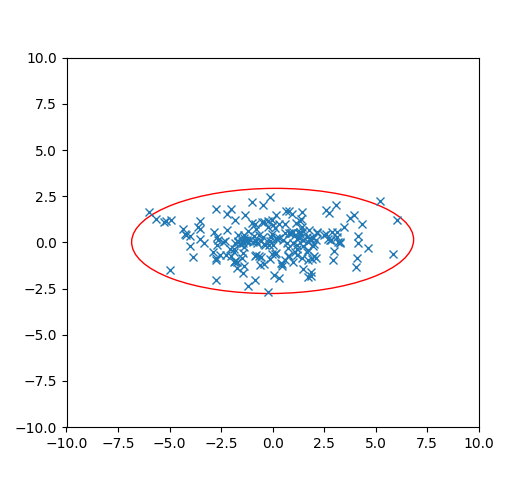 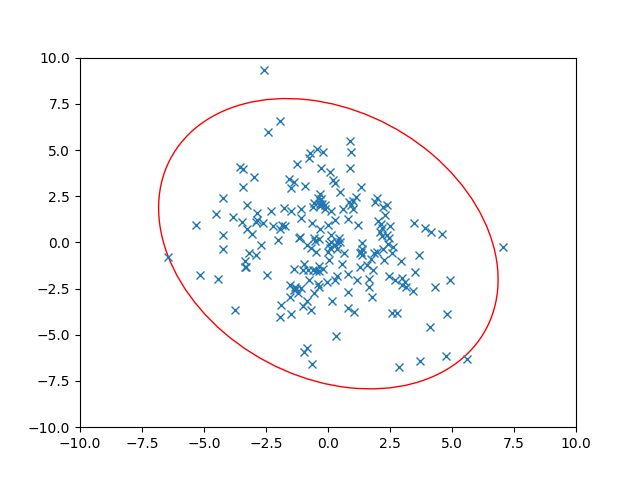 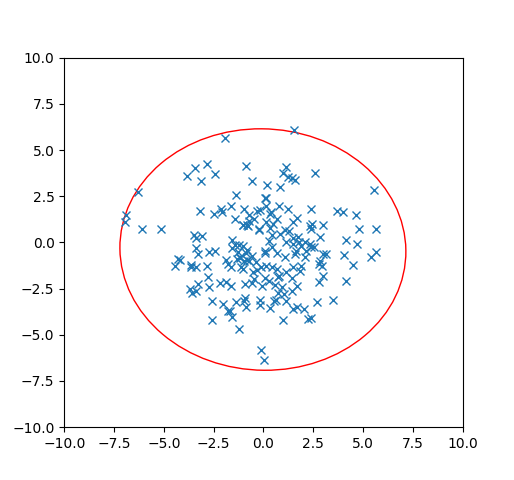 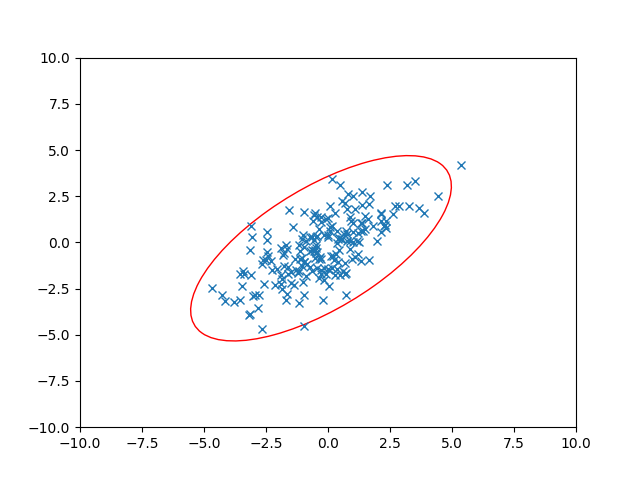 Dependence
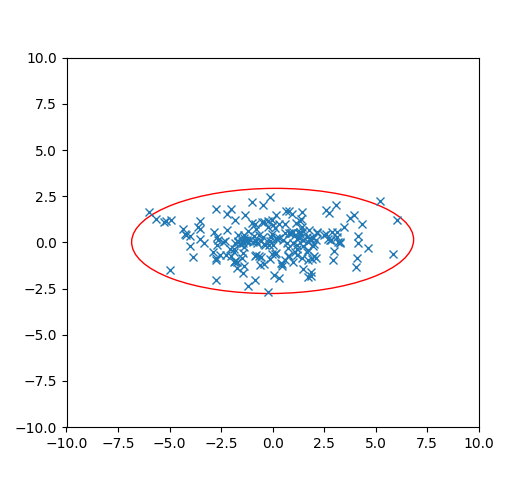 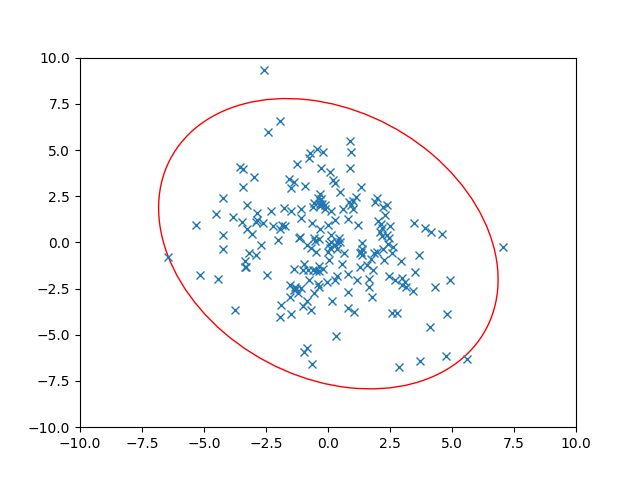 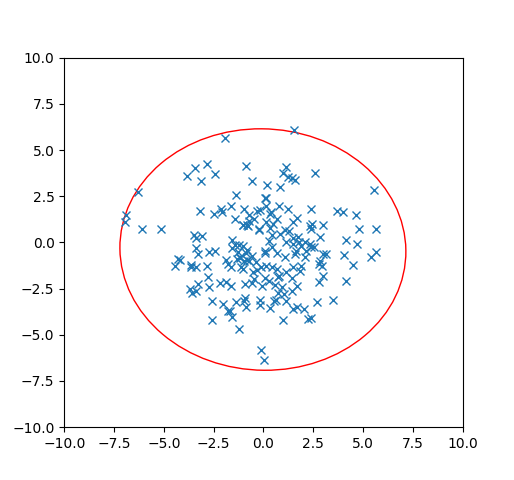 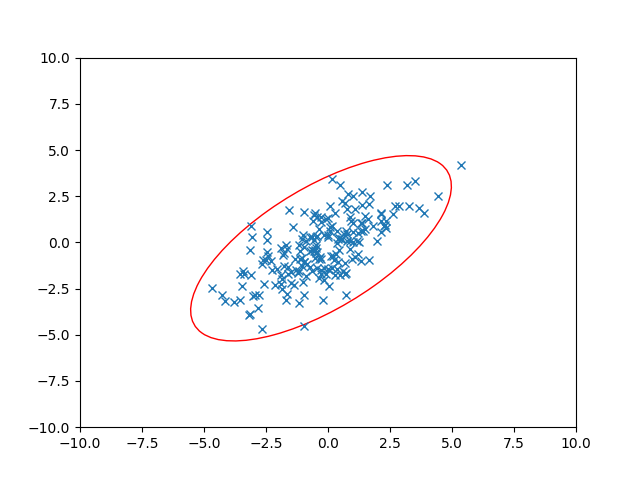 Using the Covariance Matrix
Probability and ML
Probability and ML
One more ML preview
Experiments with the correct expectation
Gradient Descent
How did I “train” the model in the first place?
Lots of options…one is “gradient descent”
Think of the “error on the data-set” as a function we’re minimizing.
Take the gradient (derivative of the error with respect to every coefficient in your function), and move in the direction of lower error.

But finding the gradient is expensive…what if we could just estimate the gradient…like with a subset of the data.
Experiments with the correct expectation
We could find an unbiased estimator of the true gradient! 
An experiment where the expectation of the vector we get is the true gradient (but might not be the true gradient itself).

Looking at a random subset of the full data-set would let us do that!
For many optimizations it’s faster to approximate the gradient. You’ll be less accurate in each step (since your gradient is less accurate), but each step is much faster, and that tradeoff can be worth it.
Conditional Expectation Practice
Practice with conditional expectations
Using conditional expectations
Setup
Analysis